Council of Europe

Conference

Human Rights are For all

Disability Strategy 2017-2023

Nicosia, Cyprus, 27-28 March, 2017
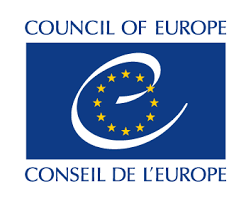 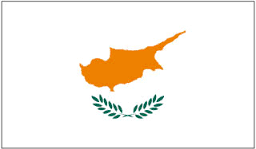 Legal Capacity Law Reform

A Transition to Supported Decision-Making 

Facilitated by the New Council of Europe Strategy

Prof. Gerard Quinn
Director, Centre for Disability Law & Policy

National University of Ireland.
1
Whats at Stake
The Centrality of the PERSON

as a Unit of Moral Agency

Auto - Nomy

Self-determining

Choosing his/her own
Life choices

A Subject – not an Object
2
1.    Europe’s/World’s Legal Inheritance - Civil Death.
The First Wave of Human Rights-based Reform (1980s-1990s)

        Functionalism - Recd (99)4E
        Evolving Jurisprudence of the European Court of Human Rights
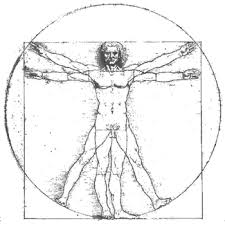 The Second Wave of Human Rights-based Reform – 
       From Regulating Civil Death to Underpinning Civil Life.

      Article 12 of the UN CRPD
Reform Trends.

        In the Council of Europe Member States.
        
        Around the World

        Helping to Drive a Transition through the Council of Europe Strategy.
3
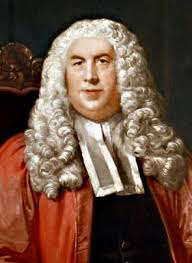 1.    Europe’s (& World’s)  Legal Inheritance - Civil Death.
Empirical Question

Who is a Human?
Normative Question

Who is a Person?

The ‘autonomous’ self

Key Portal to Having Rights/Obligations
Biological Indicators….

Has a body:  Identifiable member of the species

Possesses a ‘Mind’

Possess Consciousness

Possess ‘Self’- consciousness

Possess Stable identity

Has minimum level of Cognitive capacity

Has an Inner Emotional (non-rational) life

Can experience of pain/pleasure

------

Can Communicate to others

Can exhibit Empathy toward others

Has Sociability toward others

------

Or just ‘Sentience’
Boundary Problems: 

If little or no cognitive ability then

Lessor Moral Status as a Person

But State still has a Minimum 
Obligation to Protect

----------------------------------------------

PROTECT by removing personhood
and voice in law

Personhood placed in 3rd parties

More an Object than a Subject
=
Ethics
‘the moral considerability of Persons’


Law 
‘Focus on Cognitive ability’ as the
Essence of the ‘auto-nomos’ person
4
The first Wave of Human Rights Reform (1980s-1990s)

        Functionalism - Recd (99)4E   +  similar Recommendations

        Evolving Jurisprudence of the European Court of Human Rights
Does not Challenge ‘Cognitive
Ability’ as the essence of Personhood

Aims to maximally preserve autonomy
and respect rights

Aims to reduce reliance on Protective
measures and tailor them exactly
to real cognitive deficits.  Flexibility &
Proportionality,

Tests for capacity Function by Function.  
Incapacity can sit alongside capacity.

Aims to regularize the PROCESS by which
Protective measures are imposed.
Functionalism – Recd (99)E
5
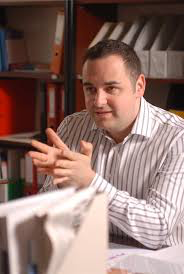 European Court of Human Rights
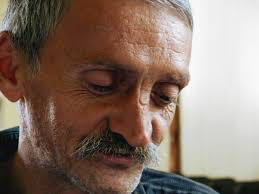 ECtHR Caselaw

Long line of Cases giving 
effect to Functionalist Philosophy
Three Strategies in Strategic Litigation:
[Oliver LEWIS – MDAC]

1.  Chip Away at the Substance of Guardianship 
      Narrow its scope of application.

Limit collateral damage to ancillary rights
      No automatic loss of ancillary rights
     right to vote
     right to marry


Nudge the Court Toward Supported 
       decision-making in its own right and/or
       as an alternative to guardianship
Sample of Caselaw

Shtukaturov v Russia – 2008
X v Croatia - 2008
Berkova V Slovakia – 2009
Salontaki-DrobnJak  v Serbia – 2009
Kruskovic v Croatia - 2011
DD V Lithuania – 2012
Stanev v Bulgaria - 2012
Skyora v Czeck Republic - 2012
Lashin v Russia – 2013
+
+
+
✓
✓
?
6
Point of Departure of European Court of Human Rights
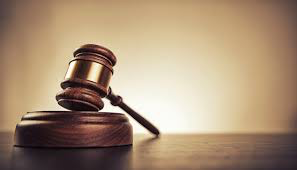 Rights.

Art. 5

Art 6

Art. 9.

Human Personality
Theory
Court Polices Restrictions to Rights

- Legitimate Ground

- Proportionate intervention

- ‘Necessary’ in a  democratic society

- Strictures of Due process applied
7
The Second Wave of Human Rights-based Reform – 
       From Regulating Civil death to Underpinning Civil Life.

                          Article 12 of the UN CRPD

                         General Comment 1 - 2014
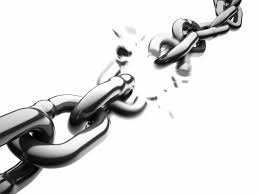 A sharp break from tradition that ‘cognitive capacity’ is the essence of what it means to be a person
      …..mental incapacity does not equal legal incapacity

An assertion of universal legal capacity – dispensing with the need for Functional Tests

A reliance on a support paradigm to replace guardianship

An assertion that all elements of Article 12 are part of a civil right – i.e., to be immediately achieved
      [i.e., no part is subject to ‘progressive achievement’]

-    Stark implications for even partial guardianship, liberty rights and forced treatment……
8
Art 9 ECHR and Art 12 CRPD – Two entirely Different points of Departure
ECHR – Art 9

Main Focus is on Controlling/Limiting
Restrictions to Rights….

ECtHR Might/Can Reach issue of Supported Decision-Making

On a Limited theory of positive obligations
On a theory of ‘least restrictive alternative’
CRPD - Art 12

Focus on Breathing Life into Rights

Underpinning the Exercise of Rights with Supports

Not focused on ‘restrictions’ to rights or policing those
restrictions
9
Under Art 12 - A New Function for Protection………….
Old Function/s:

Protect people with limited capacity
by taking their capacity away and 
placing it in the hands of 3rd parties.

Protect people against those 3rd 
parties with safeguards
New Function/s

Protect the integrity of the process of discovering
the ‘will and preference of the person’

Ensure that support does not function as a Trojan Horse for
Undermining the person

Ensure adequate safeguards against abuse in supports
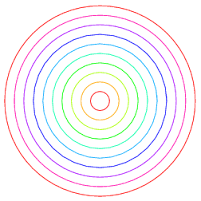 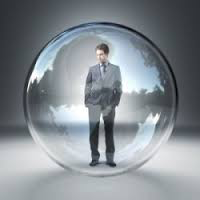 10
Article 12 as a Non-Legal Concept

Paradigm Shift in Art 12 Seems Supported by Hard Science

Personhood is primarily shared and secondarily experienced individually
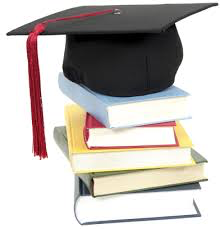 Ethics – a growing rejection of ‘cognition’ as the essence of it is to be a person….

Neuroscience – the ‘brain is wired to connect’ – our ‘selves’ are not hermetically sealed. 
.
Clinical Psychology – rationality and emotion are fused.

Behavioral Economics – ‘we’ seldom if ever make decisions on the basis of rationality.  Emphasis on the
Social ‘self.’

Speech & Language:  new techniques emerging to understand/de-code informal communication.


            Support Paradigm Makes sense (maybe even more sense) in light of science.


     The reliance on building concept of social capital provides a bridge to Art 19 on community living.
11
Reform Trends – a Tale of Two Paradigms….
Those Council of Europe States that are Engaged in Law Reform are Hedging their Bets……../

Ireland – Assisted decision-Making Act (2015)  – comingles supported decision-making
with limited guardianship

Bulgaria – draft Bill on Supported decision Making (2016) -  – comingles supported decision-making
with Guardianship.

Austria – Bill of 2017 - – comingles supported decision-making with Guardianship.

Israel (Observer CoE State) – Act of 2016 on supported decision-making -  comingles supported decision-making
with limited guardianship.
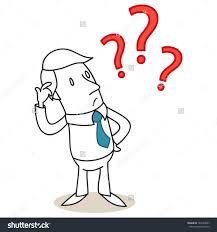 Negative Fear:  One paradigm (Functionalism) will eventually swallow up the other (Supports).  
The weight of history is too heavy.

In any event, twin-track approach is not in compliance with Art 12.

Positive Hope:  Too early yet to ditch partial guardianship, evidence base is not there, and the 
support side can be grown to the point that guardianship may no longer be needed (in the future).
12
Added Value of Council of Europe

Disability Strategy 2017-2023.

Added Value to a Process of Transition – A Medium to Long Term Goal.
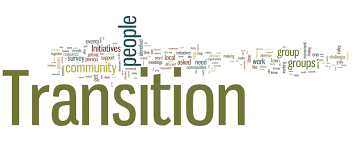 SupportLaw  Reform on Supported 
Decision-making


Training on Supported 
Decision-making

Getting Safeguards right

Engaging other Agents
Of change
Support Member States with Legislative Reform

Identify, collect and disseminate good practices on
       supported decision-making

c)    Promote training on supported decision-making

Identify, collect and disseminate good practices on safeguards

e)   Identify, collect and disseminate good practices on access to justice through 
       Legal and quasi-legal avenues (NHTIs, etc)
13